Contaminación de los diferentes medios
Área Académica: Licenciatura en Ingeniería Industrial

Profesor(a):  Pérez  Sánchez  Blasa

Periodo: Enero-junio 2017
Contaminación de los diferentes medios
Resumen
Contaminación. Alterar nocivamente la pureza o las condiciones normales de una cosa o un medio por agentes químicos o físicos.
Diferentes tipos de contaminantes están clasificados por su parte afectan o resultan por la causa de contaminación particular. 




Keywords: Contaminación aire, agua, residuos sólidos
Contaminación de los diferentes medios
Abstract
Contamination. Harm to alter the purity or normal conditions of a thing or a medium by chemical or physical agents.
Different types of contaminants are classified on their part affect or result because of particular contamination.



Keywords:Pollution air, water, solid waste
Contaminación
La contaminación es la introducción de un contaminante dentro de un ambiente natural que causa inestabilidad, desorden, daño o malestar en un ecosistema, en el medio físico o en un ser vivo. El contaminante, puede ser una sustancia química, energía, como sonido, calor, o luz, o incluso genes. El elemento contaminante, puede ser una sustancia extraña, energía, o sustancia natural, cuando es natural se llama contaminante cuando excede los niveles naturales normales.
Contaminación
Es siempre una alteración negativa del estado natural del medio, y por lo general, se genera como consecuencia de la actividad humana.
Para que la contaminación sea detectable, el contaminante deberá estar en cantidad o concentración suficiente como para provocar ese desequilibrio detectable en el medio.
Principales tipos de 
 contaminación
Contaminación
La problemática ambiental está constituida por dos aspectos fundamentales
LGEEPA define
Contaminante
Contaminación
Contaminación del agua 
Se refiere al agua que está siendo contaminada. Esto significa que el agua está contaminada con sustancias nocivas. Es el resultado de los productos químicos, basura y otras partículas extrañas que entran en el agua y contaminan el sistema.
La contaminación  afecta los cuerpos de agua, como estanques, lagos, ríos, mar y océanos y, en consecuencia, afecta a la vida de las plantas y los organismos que viven en estos cuerpos de agua.
El agua contaminada no es adecuada y segura para beber y para otros procesos de consumo también. No es adecuado también para fines agrícolas e industriales. La contaminación del agua es el segundo problema ambiental más importante: el primero es la contaminación del aire.
Las fuentes importantes de contaminación del agua incluyen lo siguiente:
Contaminación del aire 

La contaminación del aire se define por la existencia y la integración de los compuestos tóxicos en el ambiente en concentraciones lo suficientemente altas como para causar daño a los seres humanos, los animales y el medio ambiente de la Tierra.
Causas de la contaminación del aire.
Efectos de la contaminación del aire es:

la fuente de smog, 
lluvia ácida y 
el posible calentamiento mundial.
Contaminación del suelo
Se refiere a la contaminación del suelo por medio de exceso de fertilizantes, productos químicos, insecticidas, herbicidas, pesticidas, entre otros, provocan contaminación del suelo en la disminución de la calidad del suelo y es causada por la erosión del suelo, el exceso o déficit de humedad, disminución de la nutrientes para las plantas o microorganismos del suelo, y la fluctuación de la temperatura alta.
La contaminación del suelo, en cierto modo, también conduce a la contaminación del aire y la contaminación del agua. La contaminación del suelo conduce naturalmente a la contaminación del aire por la liberación de estos compuestos en la atmósfera y que puedan explotar. La contaminación del suelo también contribuye a la contaminación del agua si las sustancias venenosas filtran a las aguas subterráneas, o si llega a desbordarse contaminado ríos, lagos u océanos.:
Efectos
Da lugar a disminución de la producción agrícola y la consecuente escasez de alimentos. 
Los fertilizantes químicos y pesticidas que se utilizan para aumentar la producción agrícola no sólo degradan el suelo debido a su uso excesivo, sino que también entran en la cadena alimentaria y afectan la salud de las personas que consumen el alimento.
Contaminación acústica 
El ruido es en realidad una palabra latina que le da el significado – Mareo - Más comúnmente, se puede afirmar que la sensación de molestia, desagrado o molestia.
la contaminación acústica es el tipo de contaminación que se produce por diferentes fuentes de audio que está causando la sensación de irritación, distracción para nuestro medio ambiente. Esta contaminación no es no sólo perturbar el medio ambiente sino que también produce daño a nuestra humanidad.
Contaminación lumínica

La Asociación Internacional Cielo Oscuro define la contaminación lumínica a los efectos nocivos de la luz artificial en la atmósfera de la Tierra y el medio ambiente.

La oscuridad ayuda a regular el reloj biológico humano y, debido a la exposición excesiva a la luz, el reloj biológico está siendo perturbado.
Contaminación térmica 

La contaminación térmica se refiere a la adición de grandes cantidades de calor residual para el medio ambiente, las causas de la contaminación térmica son casi las mismas que las que causa la contaminación del aire.
Efectos de  la contaminación térmica

El calor residual liberado por las plantas de energía añade al medio ambiente y afecta severamente sus habitantes.
 Eleva la temperatura del aire de manera drástica, lo que contribuye al calentamiento global
Calentamiento de agua debido a la contaminación térmica altera la ecología marina.
Contaminación radiactiva
Los desechos radiactivos son residuos que contienen material radiactivo. Los desechos radiactivos son generalmente subproductos de la generación de energía nuclear y otras aplicaciones de la fisión nuclear o tecnología nuclear, como la investigación y la medicina. Los residuos radiactivos son peligrosos para la salud humana y el medio ambiente, y está regulado por las agencias gubernamentales con el fin de proteger la salud humana y el medio ambiente.
Principales fuentes responsable de causar la contaminación radiactiva:
La contaminación atmosférica no es un fenómeno constante o regular pueden variar con el tiempo y las condiciones. 

Los tres principales tipos de condiciones son:
    
Contaminación continua
Contaminación accidental
Contaminación ocasional
Los contaminantes que son dañinos para el ser humano y los seres vivos y que disminuyen la calidad original de los diversos componentes de la naturaleza se manifestarán de manera diferente, dependiendo el tipo de elemento.

Contaminación del suelo
Su capacidad de difusión será considerablemente menor en el tiempo y en el espacio que en el agua y a su vez menor que si se encuentra en el aire.
Factores que influyen en los diferentes tipos de contaminantes
Componente natural que se enfoque
* suelo
Permeabilidad 
Presencia de ciertos materiales  capaces de reaccionar químicamente   o diluirse
En las aguas continentales
Corrientes  o  quietas

Los océanos , las corrientes además de los obstáculos físicos  presente por masas continentales, islas entre otros.

La temperatura  del agua que es determinante en movimientos verticales.
En la atmósfera se presenta  factores como:

                                Temperatura
                               Viento
                             Presión
                          Barreras físicas y
                       Lluvia                          




Que determinan el comportamiento de los diversos contaminantes
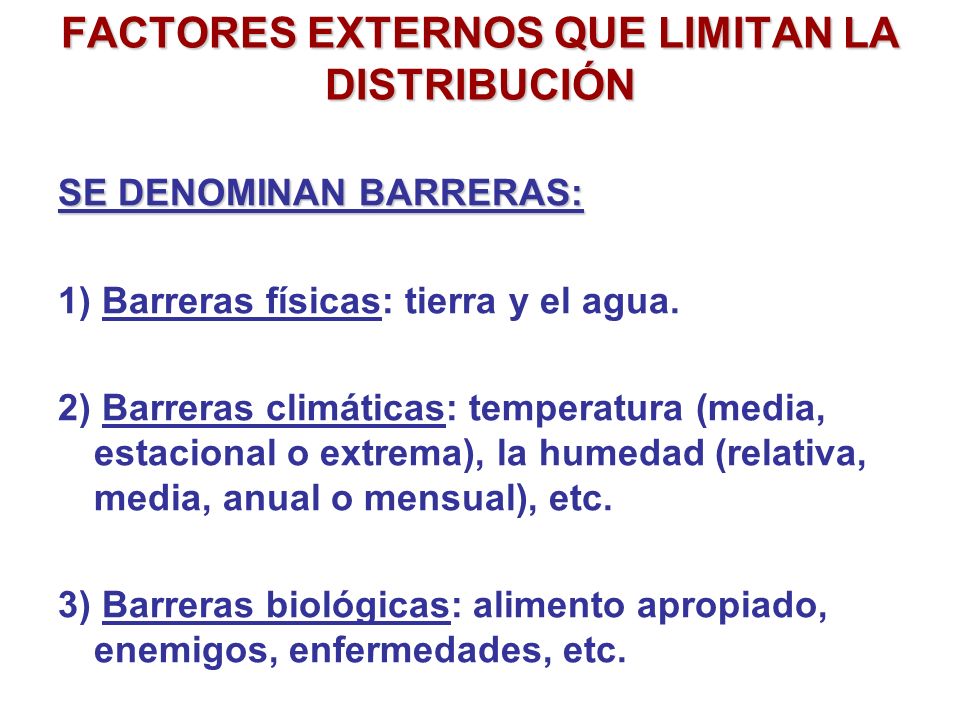 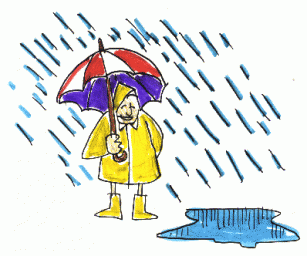 Realidad Nacional del Perú
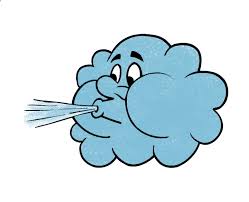 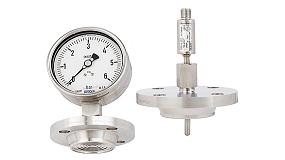 Efectos de contaminación
Efectos biológicos
Bienestar de los seres vivos por :
Contactos externos
Introducción de organismos por:
 Inhalación
Absorción o ingesta 
Exposición
Efectos estéticos
Deteriorando a menudo al paisaje.
 depresivas y psicosomáticos

Así como efectos económico
     Disminución de productividad vegetal y animal
     Aniquilamiento de muchos seres vivos
     Efectos de la salud humana
            * Ausentismo, deterioro de la calidad de vida,
              gastos médicos y medicinas, hospitalización)
Costo referente a investigación en el campo de la salud.
 La productividad y desarrollo tecnológico sobre eficacia de proceso.
 Desarrollo de sistemas de control ( construcción e instalación ).
Efectos sobre inmuebles y obras de arte
El contaminante sea degradable o persistente
Referencias
Rodrigo Montané de la vega, (2012), Ecología y Conservación ambiental, editorial Trillas.
Ing. Agr. Lic.rer.reg. MsSc. Eduardo Atilio de la Orden. (s.f.). Área ecología. Obtenido de Área ecología: http://www.editorial.unca.edu.ar/Publicacione%20on%20line/Ecologia/imagenes/pdf/007-contaminacion.pdf